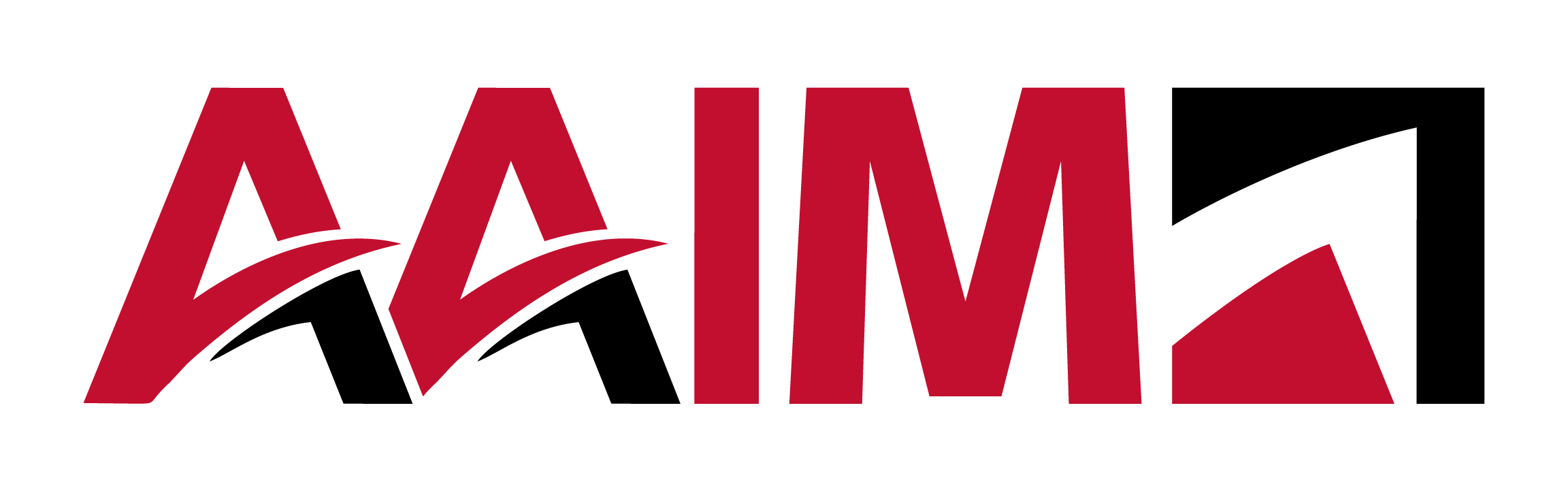 Employee Transitions
Employee Transitions
What we do matters because people matter!
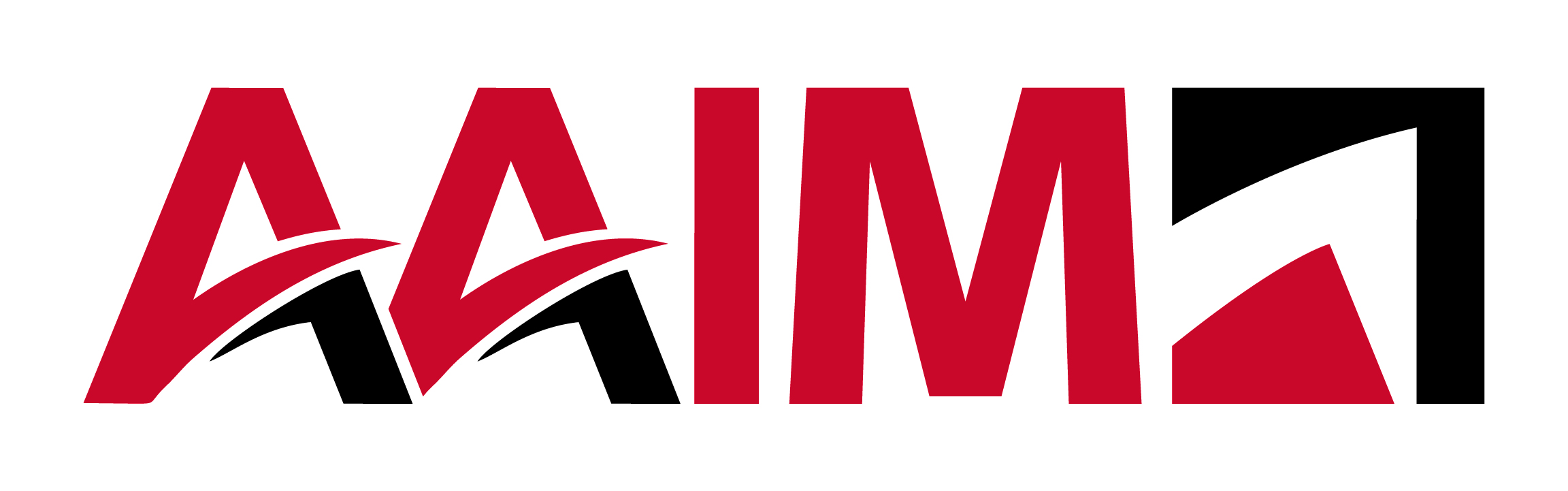 Key Considerations
Clear Communication
	Transparency: Clearly explain the "why," "what," and "how" of the transition.
	Consistency: Deliver a unified message across all leadership levels to avoid confusion.
	Two-Way Communication: Create channels for employees to ask questions and voice concerns.

Empathy and Emotional Support
	Recognize that change can trigger fear, stress, or resistance.
	Train managers to approach discussions with empathy and understanding.
	Offer resources like EAP services, counseling, wellness programs, or support groups.

Clarity on Roles and Expectations
	Redefine roles, responsibilities, and reporting lines to reduce uncertainty.
	Provide updated job descriptions or timelines for role changes.
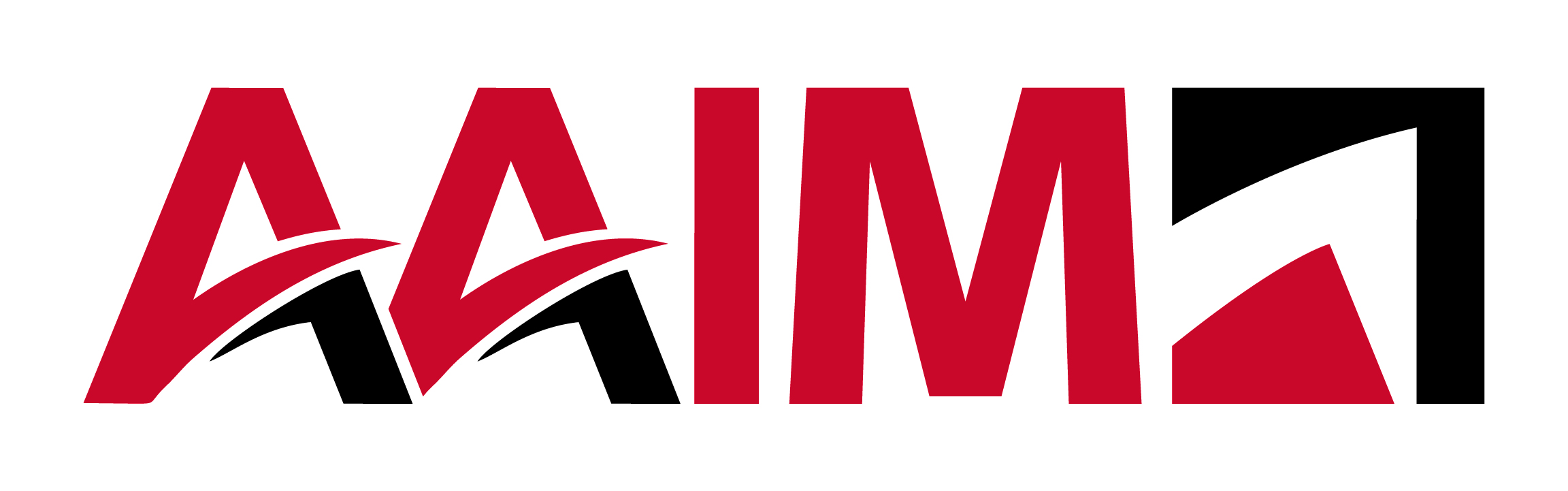 Key Considerations cont
Employee Involvement (when appropriate) 
	Engage employees early by seeking feedback or including them in parts of the transition process.
	Empower employees to contribute ideas on how to improve the new structure or processes.

Skill Development and Training
	Assess skill gaps caused by the change and offer training to help employees adapt.
	Provide tools and resources to ensure a smooth transition into new processes or technologies.

Managing Morale and Retention
	Acknowledge employees' contributions and celebrate successes during the transition.
	Identify and support key talent who may feel disengaged or uncertain.
	Consider retention strategies like pay or time off
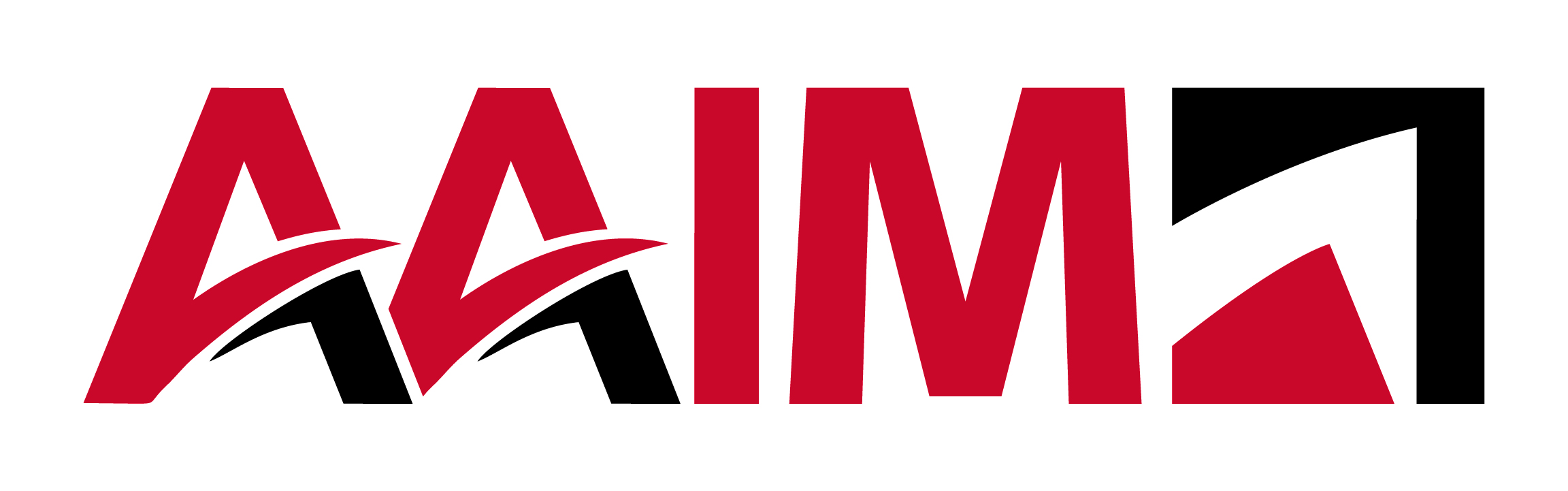 Key Considerations cont
Leadership Visibility and Presence
	Leaders should be accessible, visible, and involved in the process.
	Provide regular updates to reinforce confidence in the leadership team’s plan.

Fairness and Equity
	Ensure decisions (like restructuring or role changes) are fair and unbiased.
	Be transparent about how changes were determined and their impacts.

Monitoring Employee Sentiment
	Use surveys, focus groups, or one-on-one check-ins to gauge morale and address concerns.
	Be proactive in addressing feedback to maintain trust.
Sustaining Productivity
	Help employees manage workloads during transitions to prevent burnout.
	Balance change implementation with maintaining day-to-day operations.
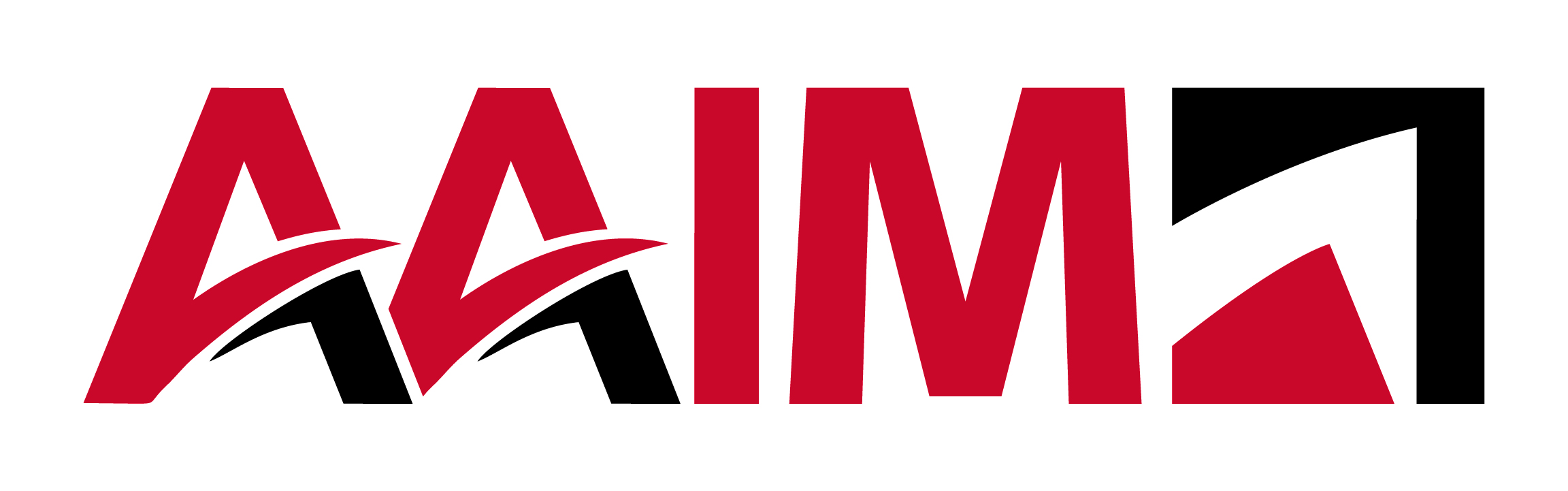 Managing Emotions
Uncertainty	Employees may feel unsure about their future, role, or job security, leading to worry 	and doubt.

Anxiety	Fear of the unknown or concern about adapting to new expectations, processes, or 	leadership can create stress.

Resistance	Some may feel a strong attachment to “how things were” and resist change due to 	comfort with the status quo.
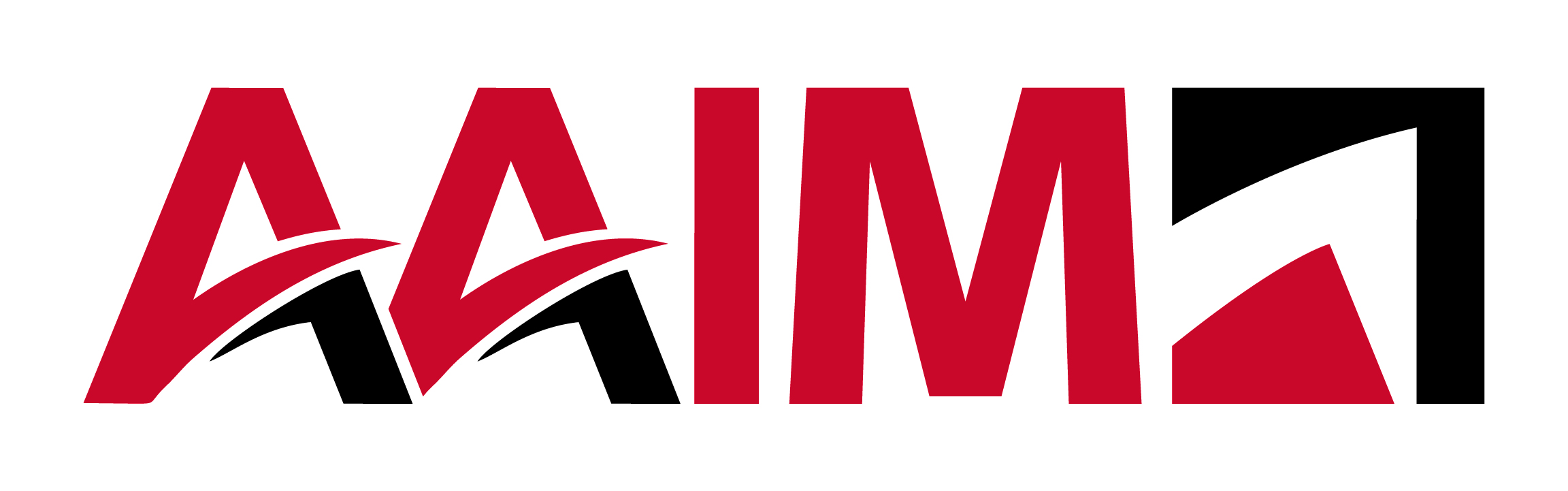 Managing Emotions cont
Frustration	Miscommunication, lack of clarity, or additional workload during transitions can 	cause irritation or resentment.

Loss	Employees may grieve the loss of familiar colleagues, routines, or an 	organizational culture they valued.

Hope	Optimism may emerge when employees see opportunities for growth, learning, 	or improved workplace conditions.

Excitement	For some, change sparks enthusiasm about new roles, challenges, or 	possibilities for advancement.
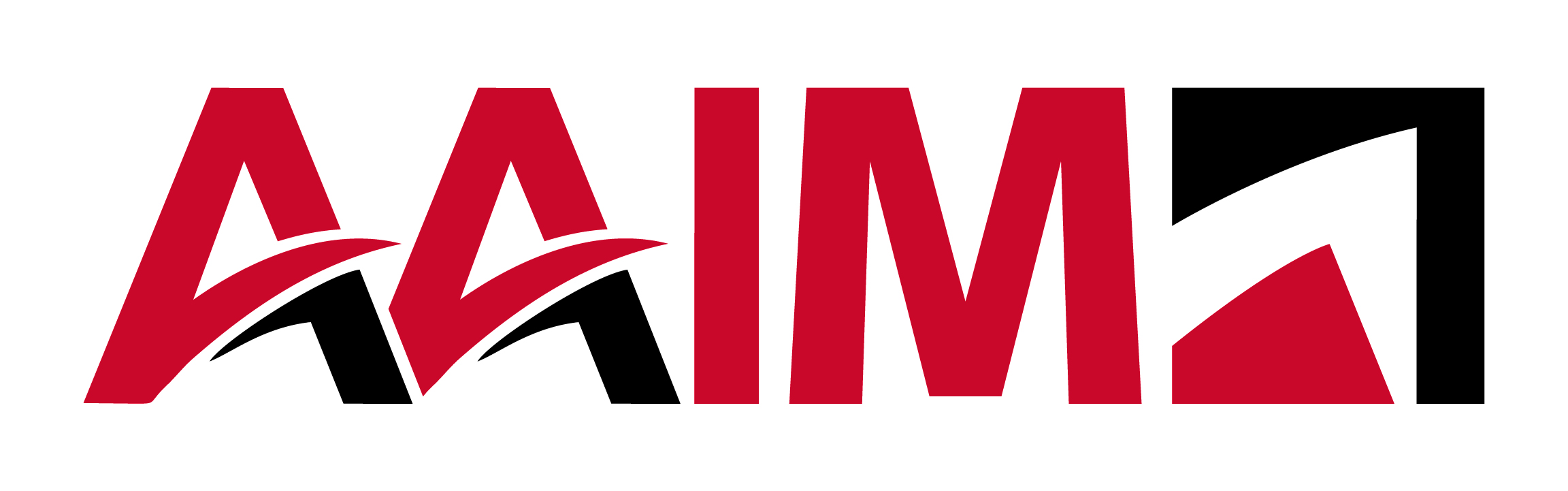 Managing Emotions cont
Confusion	Lack of clear direction or conflicting information during transitions can leave 	employees feeling disoriented.

Trust/Distrust	How the transition is communicated and led determines whether employees 	feel trust in leadership or skepticism.

Relief	If transitions resolve long-standing issues (e.g., outdated processes, toxic 	dynamics), employees may feel a sense of relief.

Motivation	Employees who see alignment with their career goals or a refreshed purpose 	can feel re-energized.
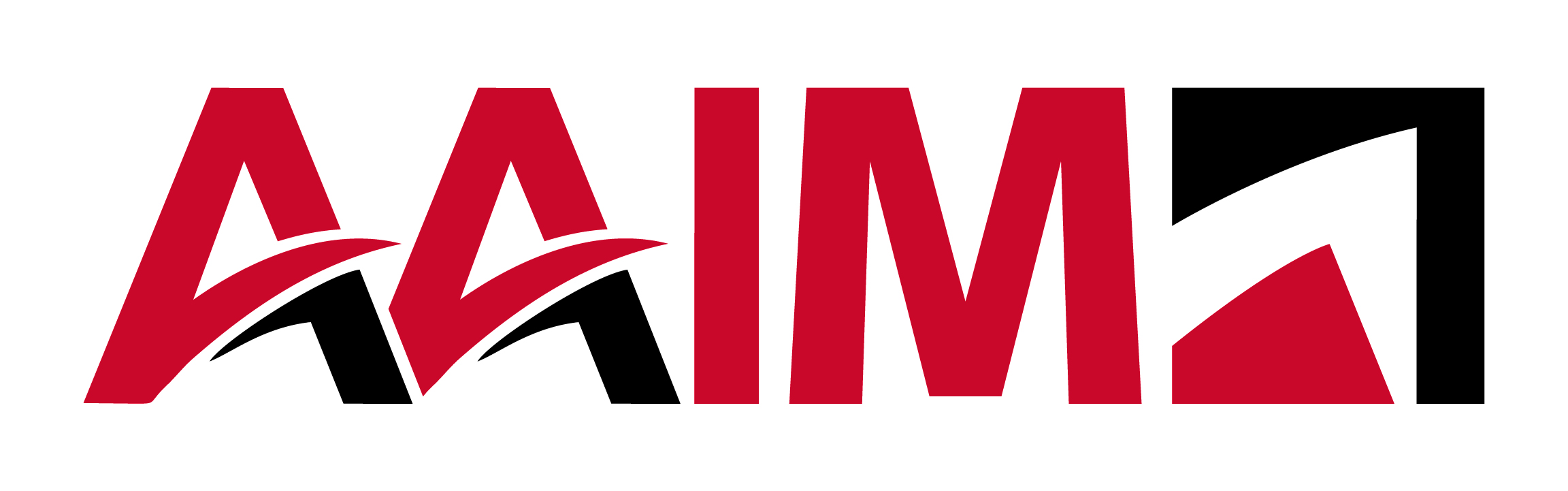 Thank You
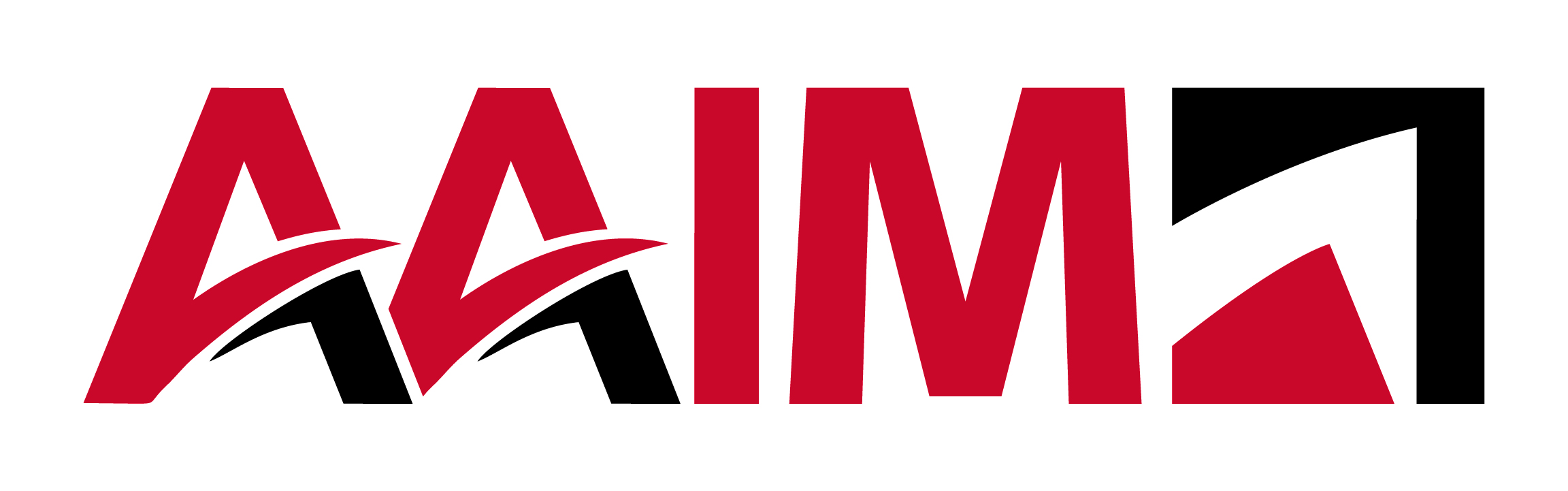 is here to help.
If you have any questions or concerns, please contact us at the information below.
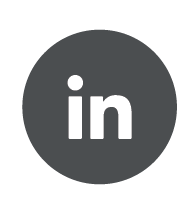 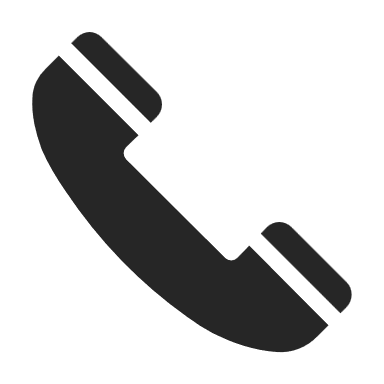 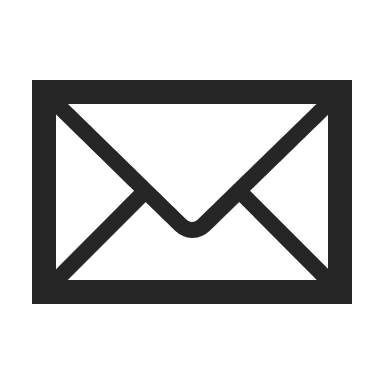 name@aaimea.org
aaimea.linkedin
314-754-0236